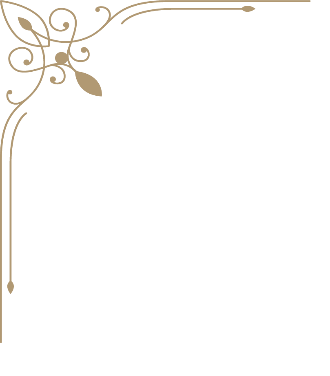 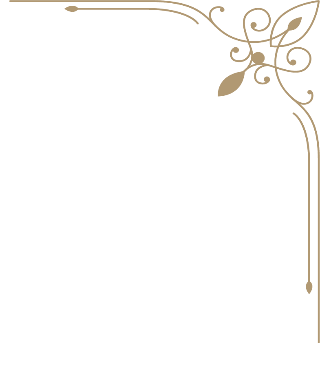 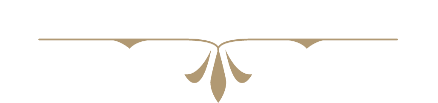 We're married
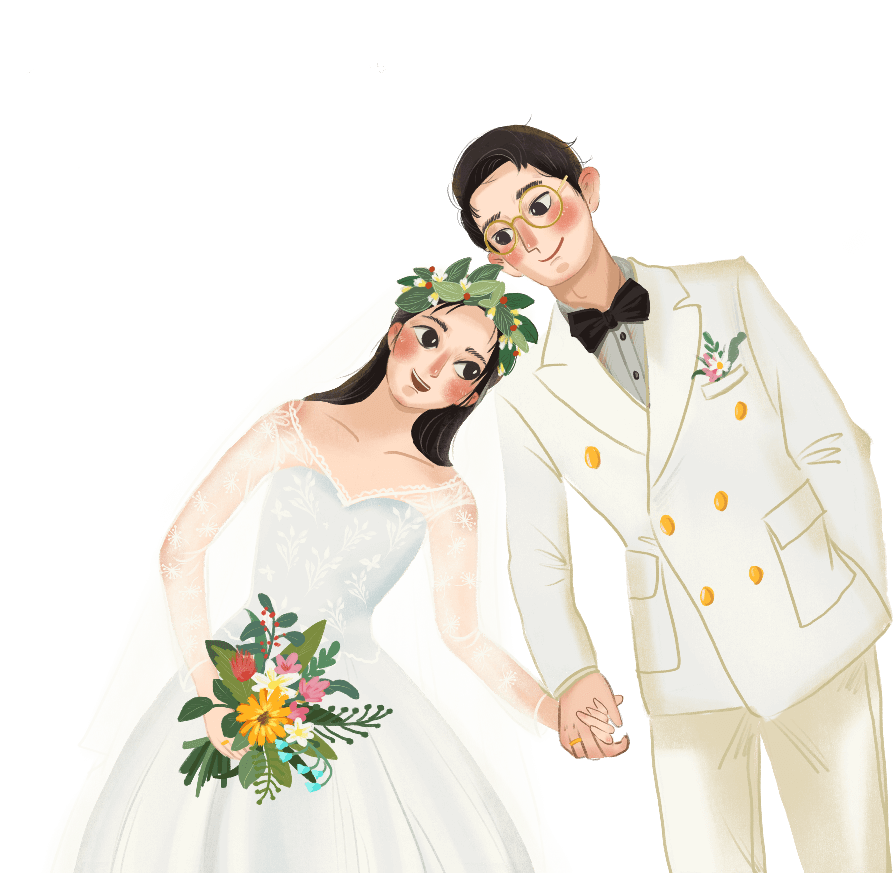 我
们
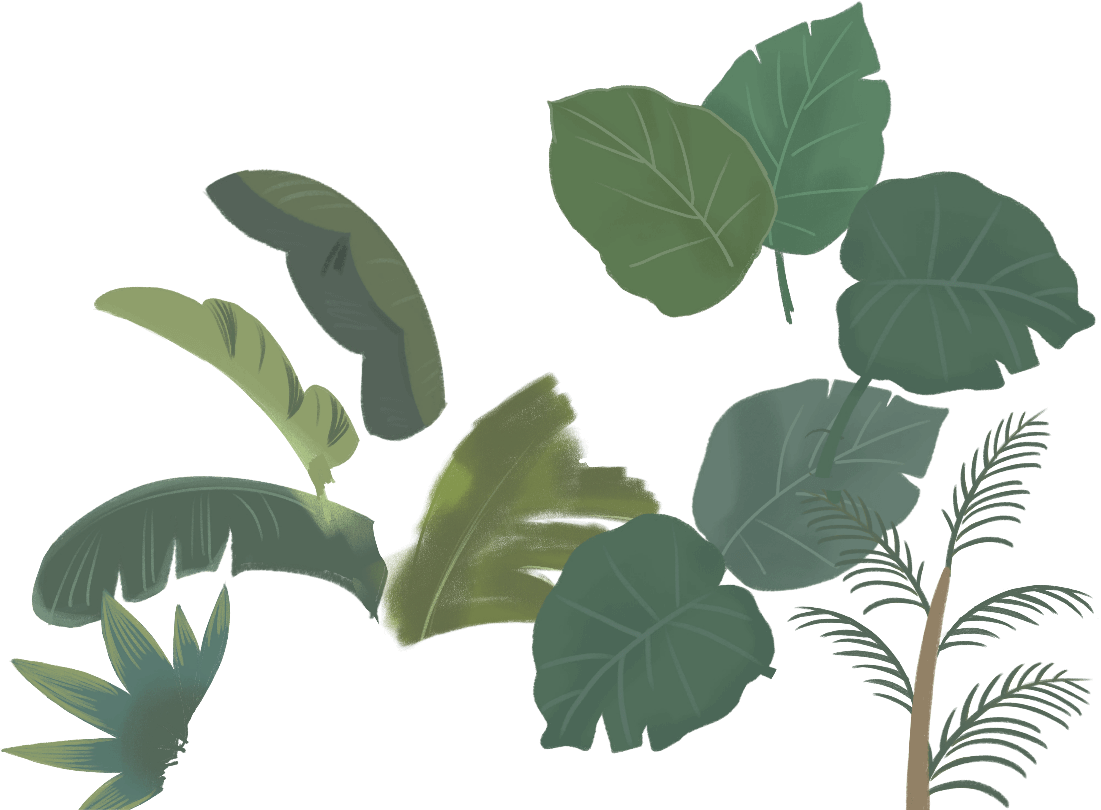 啦
结
婚
婚礼电子相册展示
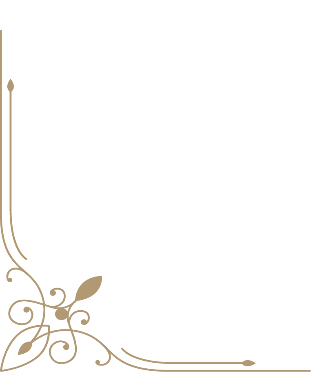 新郎：帅哥
新娘：美丽
20XX.09.12
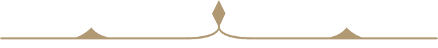 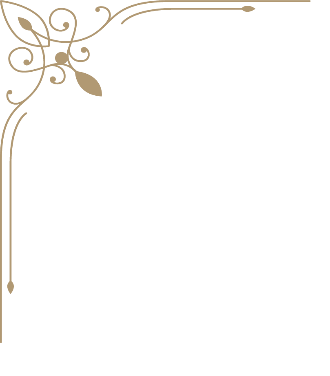 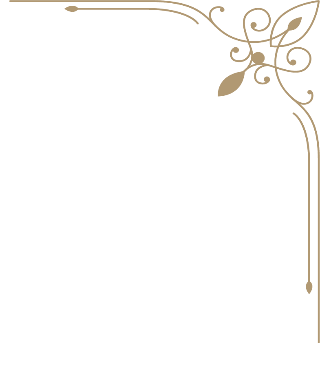 目录
https://www.ypppt.com/
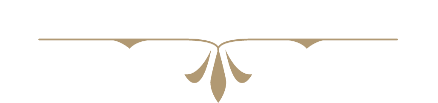 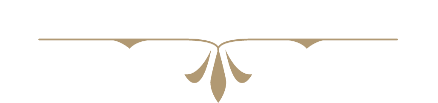 相识到相恋
相伴到相依
相爱到相伴
相恋到相爱
We met and fell in love
We rely on each other
We accompany each other
We‘re in love
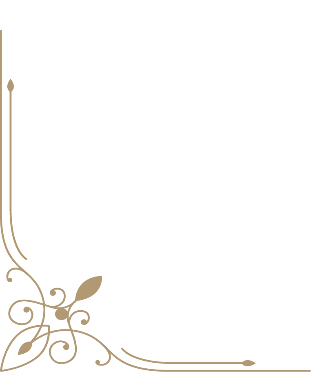 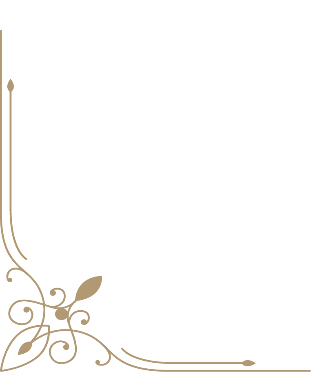 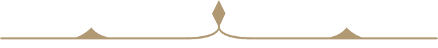 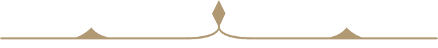 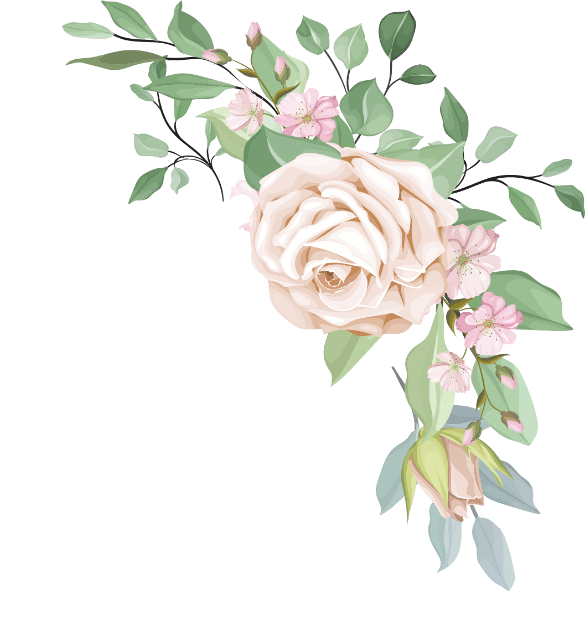 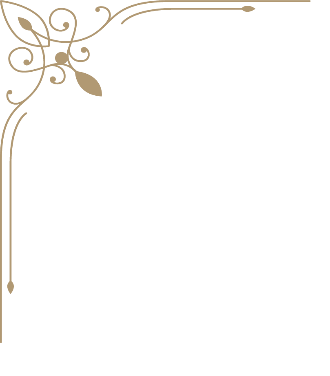 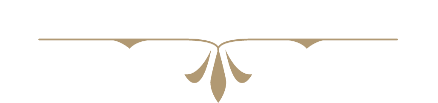 We met and fell in love
相识到相恋
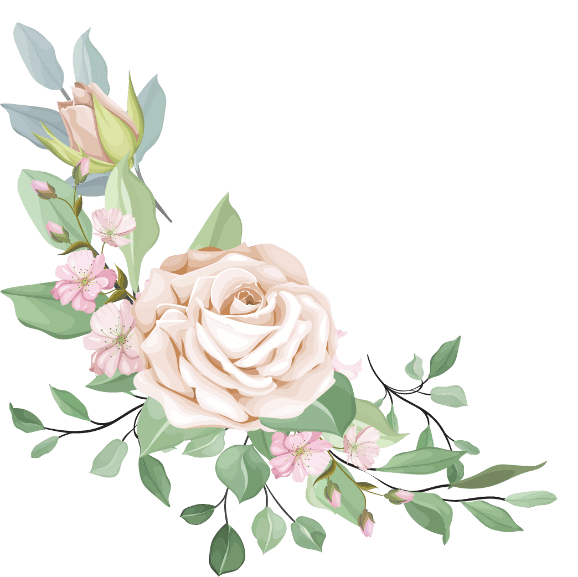 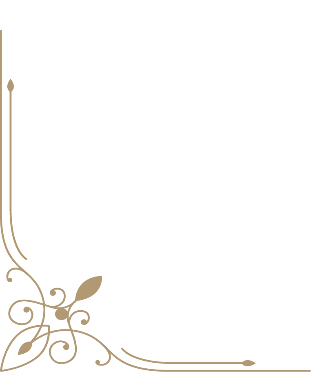 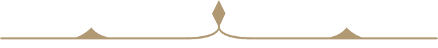 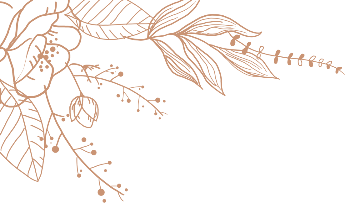 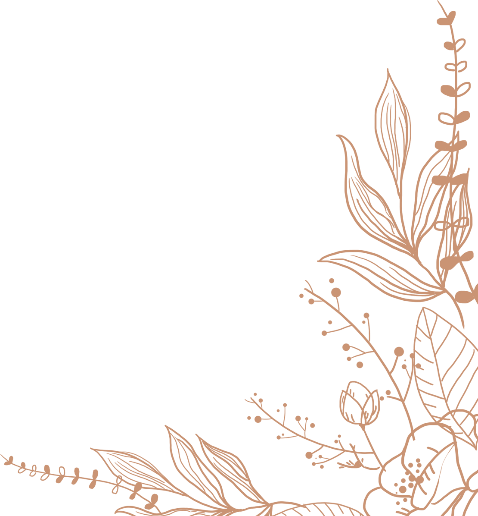 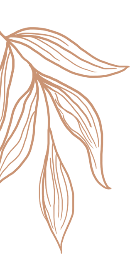 爱情如果是一本童话，我们应该在第一页就相遇了。
If love is a fairy tale, We should have met on the first page.
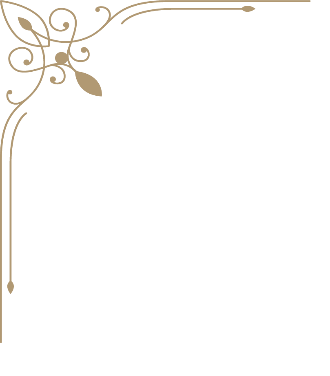 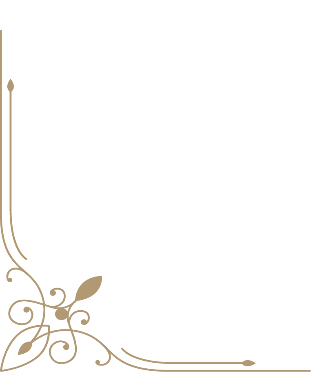 不要问我眼里有没有你，我余光中都是你
Don't ask me if I see you in my eyes, I'm all you in the afterglow
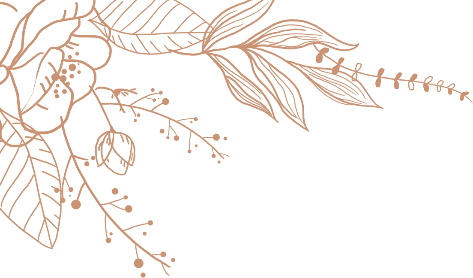 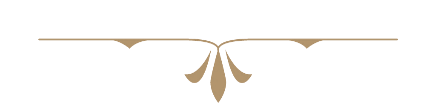 “你最可爱”，我说时来不及思索，而思索之后，还是这样说。
"You are the cutest", I said without thinking, and after thinking about it, I still said so.
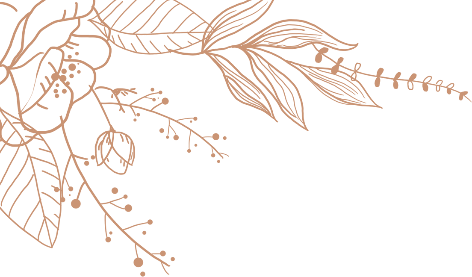 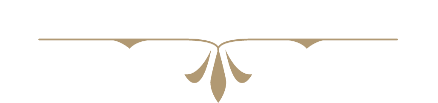 人们从诗人的句子里，
选取自己心爱的意义，
但诗句的最终意义是指向你。
From the poet's sentences,
Choose the meaning you love,
But the ultimate meaning of the poem is to point to you.
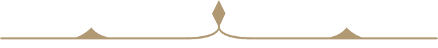 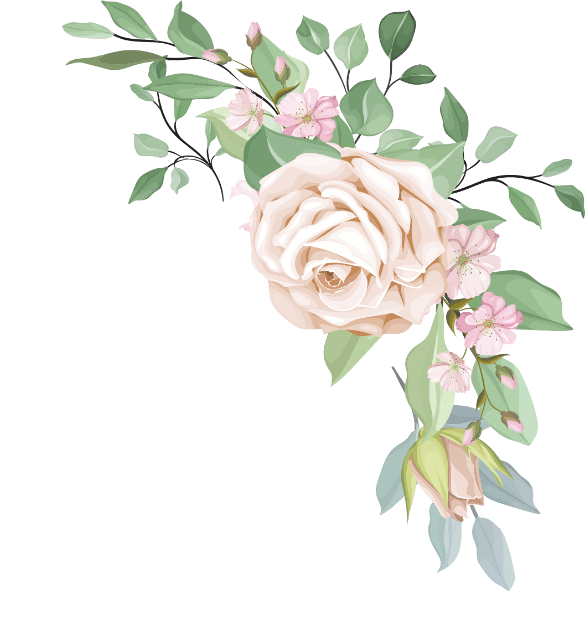 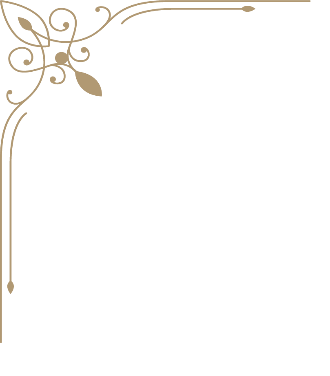 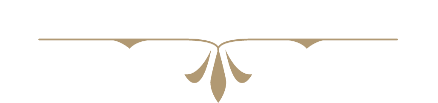 We‘re in love
相恋到相爱
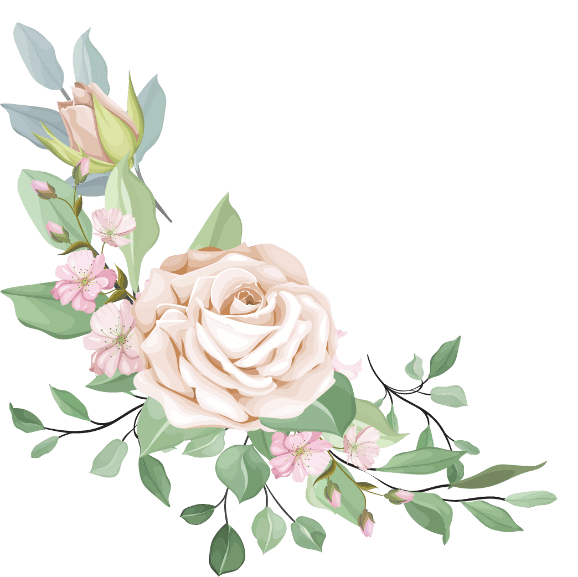 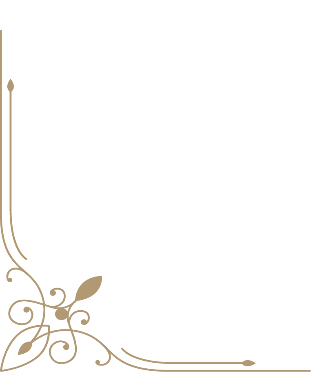 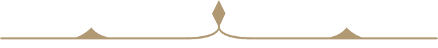 “即许一人以偏爱
愿尽余生以慷慨”
"That is, to allow one person to favor May I spend the rest of my life with generosity."
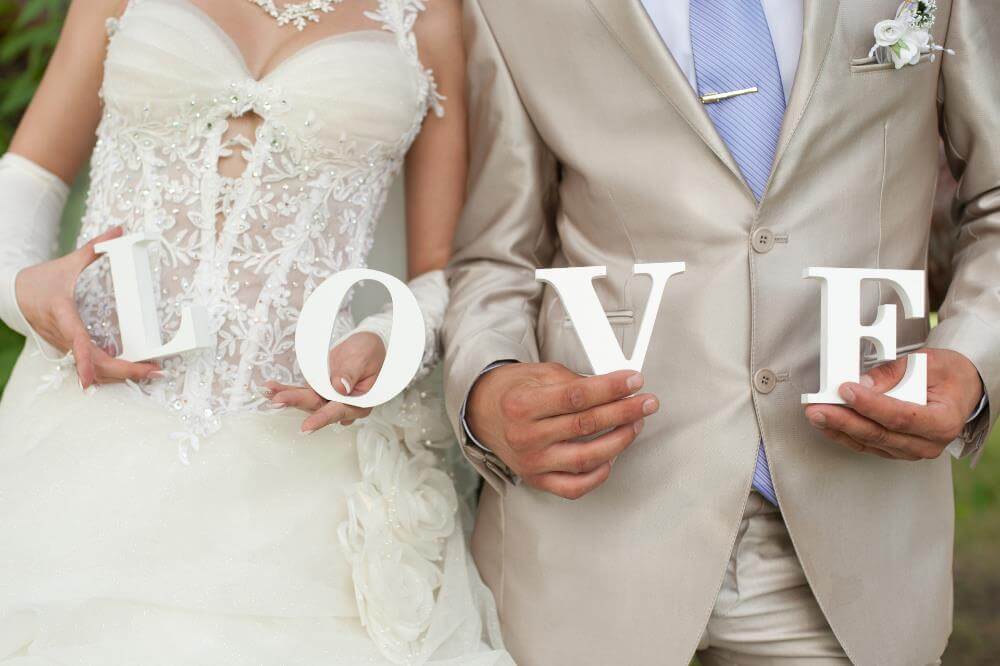 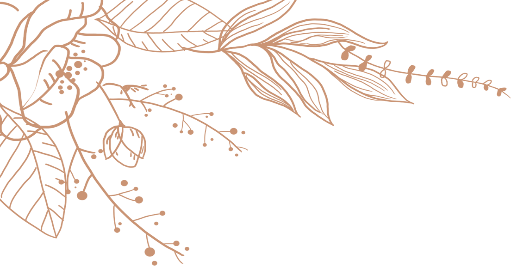 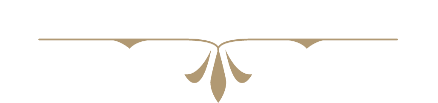 一辈子很短，
如白驹过隙，转瞬即逝，
可是这种心情很长，
如高山大川，绵延不断。
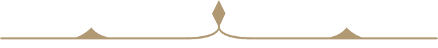 A lifetime is very short, like a white colt passing through the gap, fleeting, 
But this mood is very long,
Like the high mountains and rivers, it stretches continuously
节日PPT模板 http://www.ypppt.com/jieri/
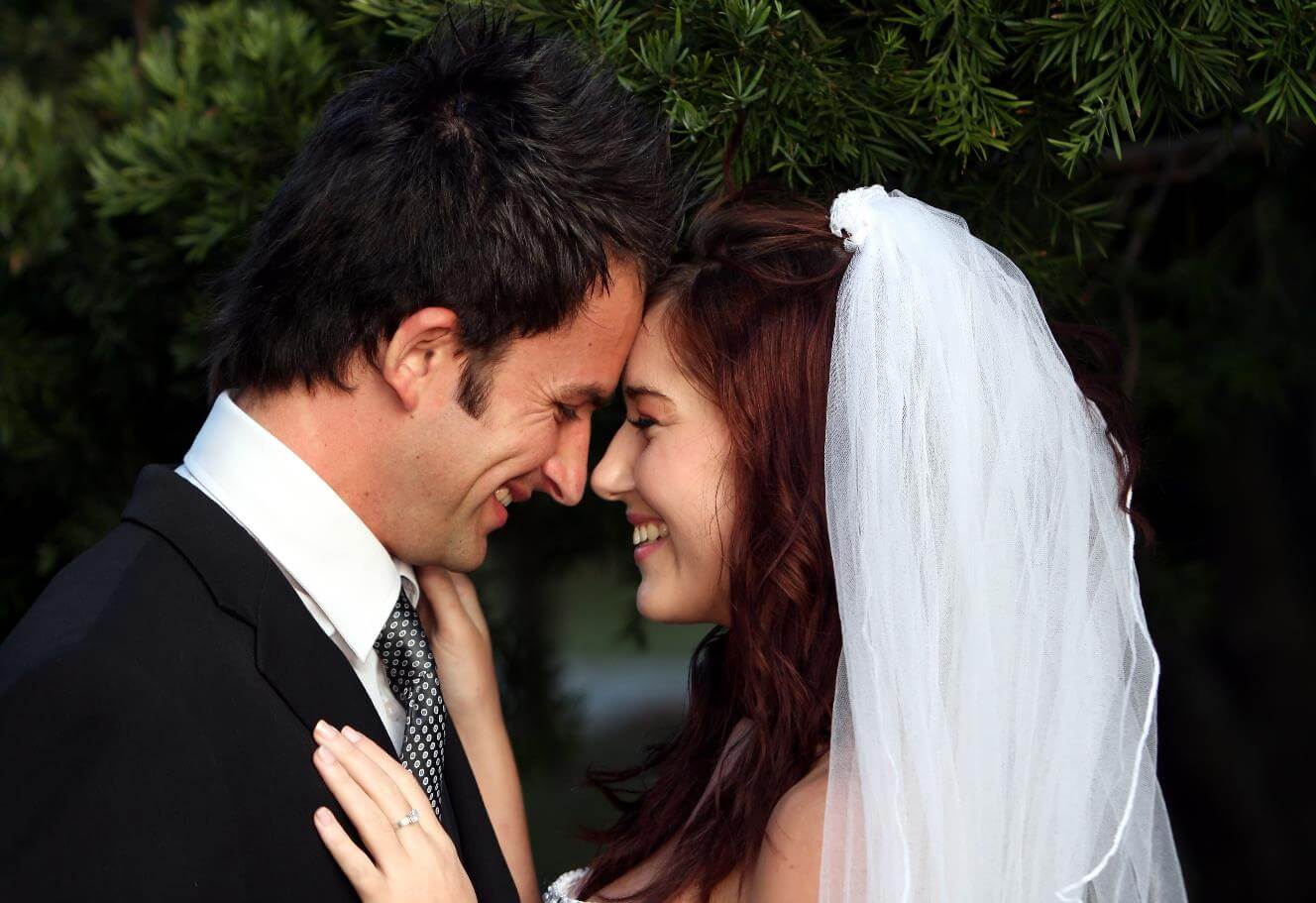 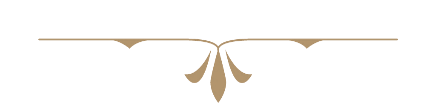 我想和你相互浪漫
一起虚度短的沉默
长的无意义
一起消磨精致而苍老的宇宙
I want to be romantic with you 
Together with a short silence of emptiness 
Long meaningless
Spend time together in a delicate and aging universe
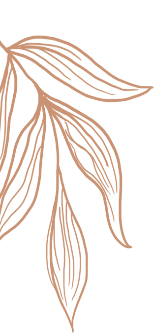 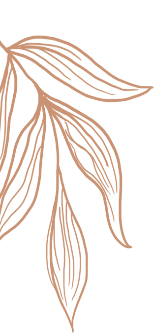 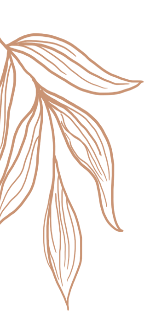 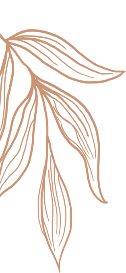 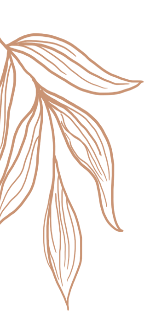 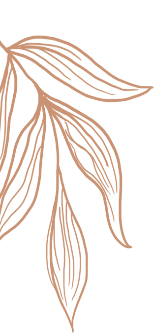 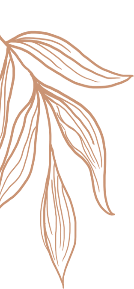 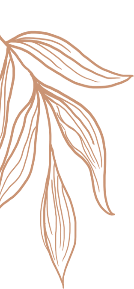 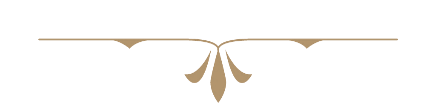 晚霞与玫瑰共绘浪漫
你时我藏在心底的
爱意泛滥
Sunset and rose paint romance together You are hidden in my heart 
Love overflows
[Speaker Notes: https://www.ypppt.com/]
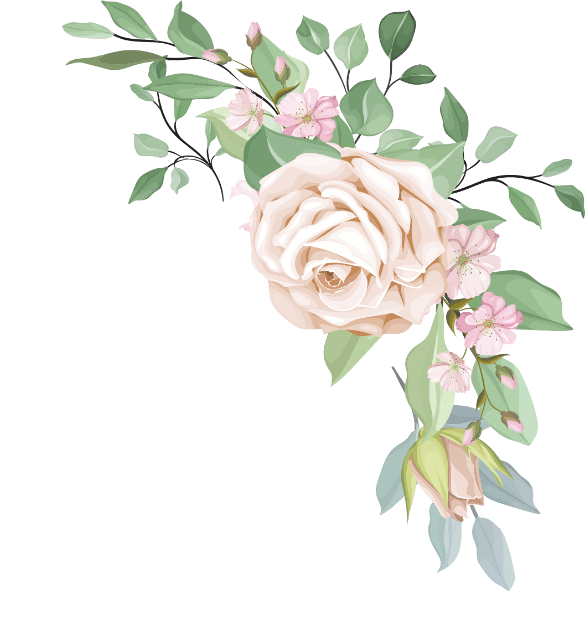 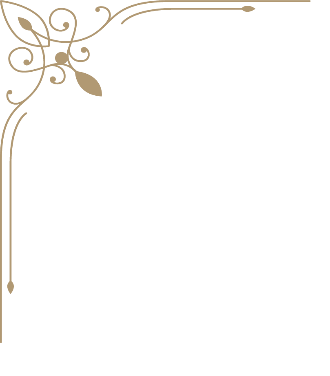 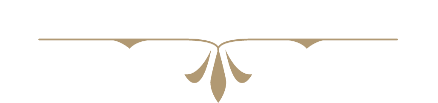 We accompany each other
相爱到相伴
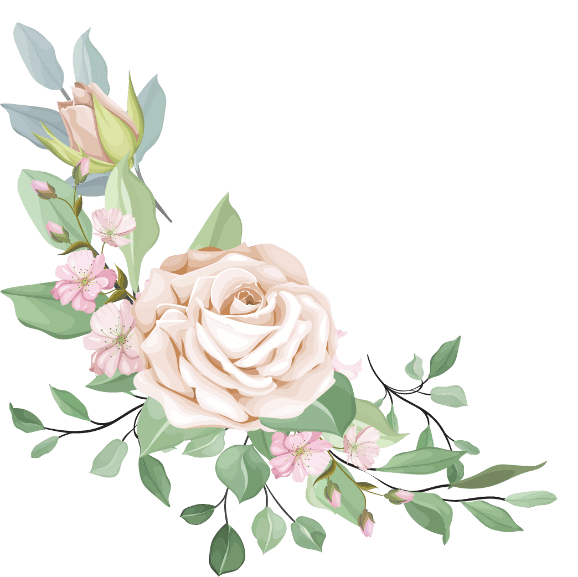 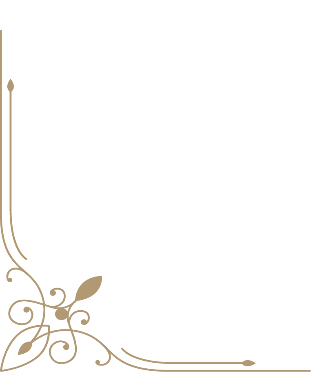 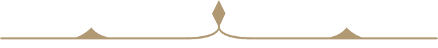 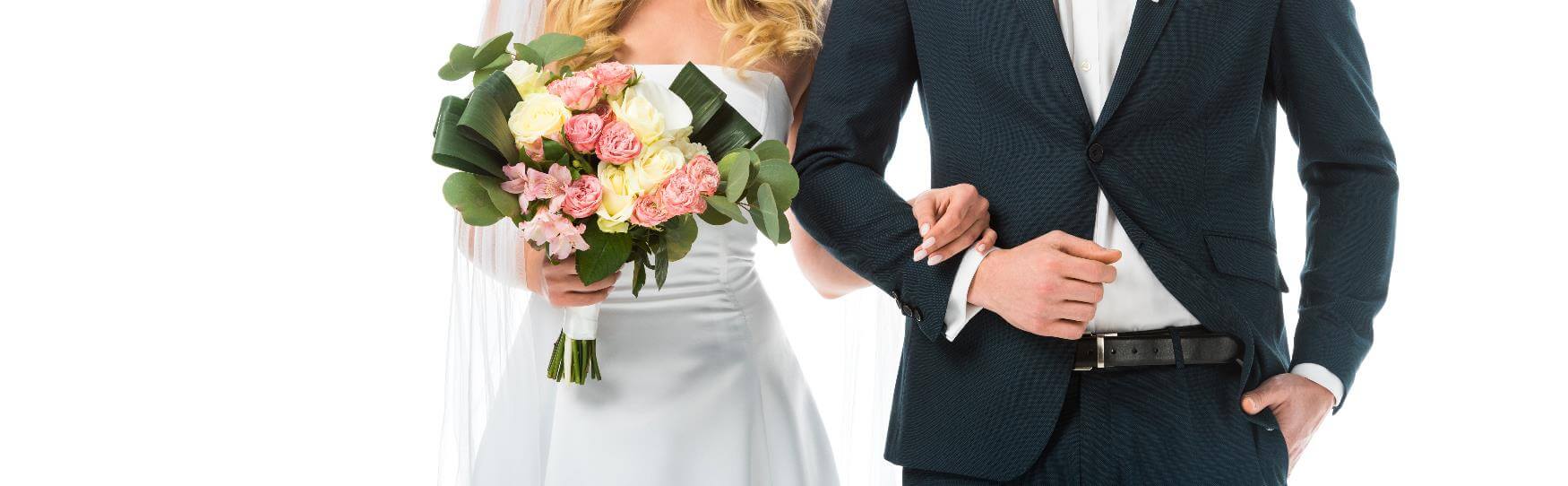 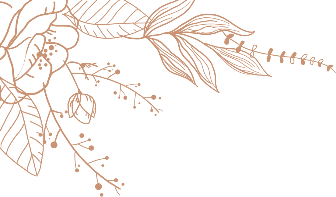 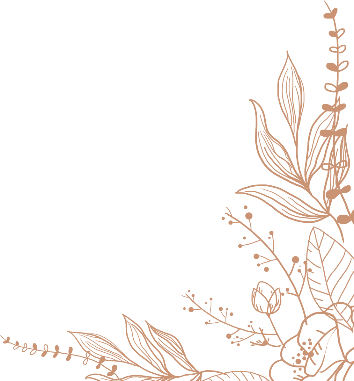 我爱你，不是情话是心里话
I love you Not a love story 
It's the heart's word
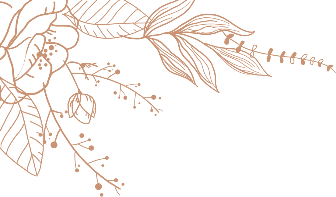 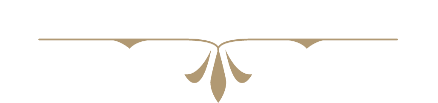 我想和你相互浪漫
一起虚度短的沉默
长的无意义
一起消磨精致而苍老的宇宙
I want to be romantic with you 
Together with a short silence of emptiness 
Long meaningless
Spend time together in a delicate and aging universe
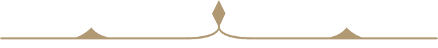 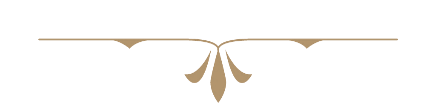 “你最可爱”，
我说时来不及思索，
而思索之后，
还是这样说。
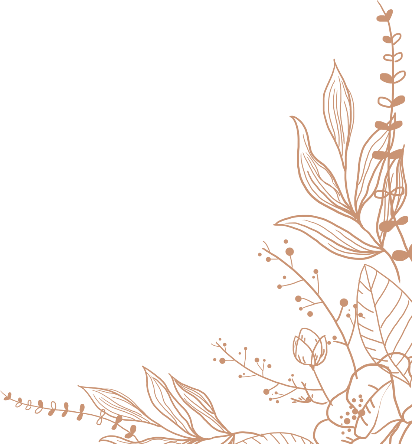 "You are the cutest", 
I said without thinking, 
and after thinking about it, 
I still said so.
不要问我眼里有没有你，我余光中都是你
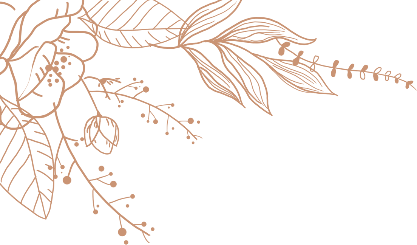 Don't ask me if I see you in my eyes, I'm all you in the afterglow
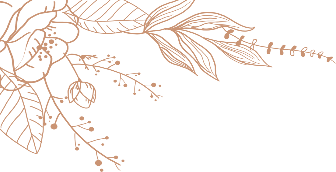 人们从诗人的句子里，
选取自己心爱的意义，
但诗句的最终意义
是指向你。
From the poet's sentences,
Choose the meaning you love,
But the ultimate meaning of the poem is 
to point to you.
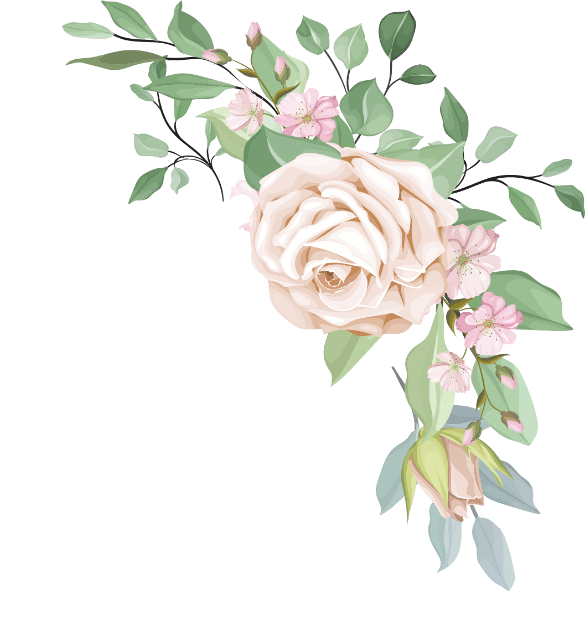 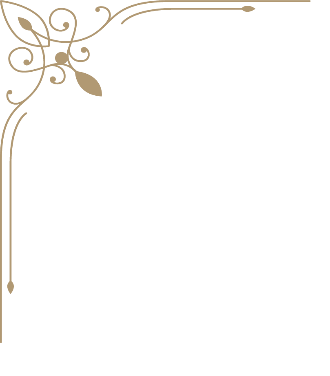 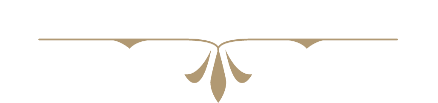 We rely on each other
相伴到相依
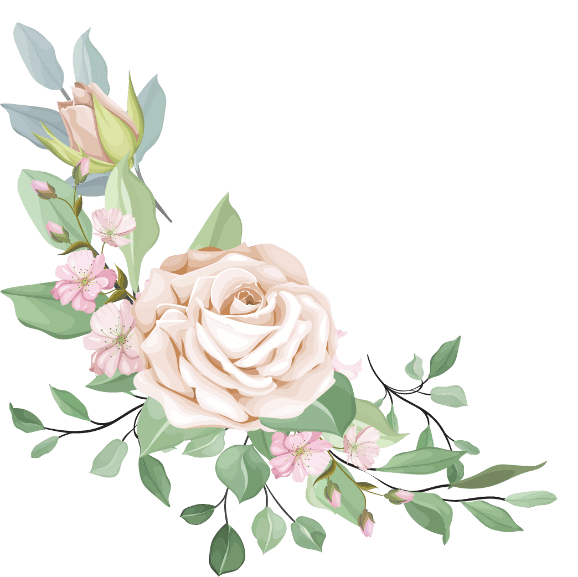 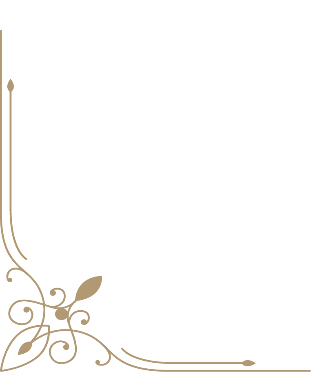 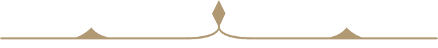 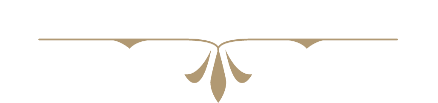 一辈子很短，
如白驹过隙，转瞬即逝，
可是这种心情很长，
如高山大川，绵延不断。
A lifetime is very short, 
like a white colt passing through the gap, 
fleeting, 
But this mood is very long,
Like the high mountains and rivers, 
it stretches continuously
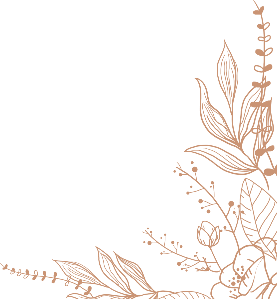 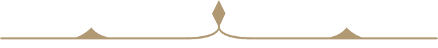 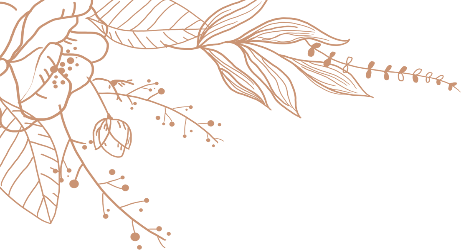 “即许一人以偏爱
愿尽余生以慷慨”
"That is, to allow one person to favor 
May I spend the rest of my life with generosity."
We're married
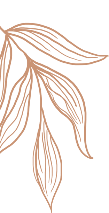 爱情，
是世界上最细小的词，
只能落在一个人身上
Love，
 is the smallest word in the world, 
It can only fall on one person
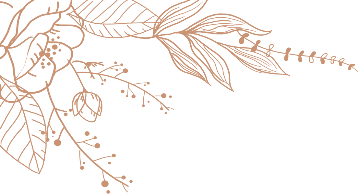 我爱你，
不是情话是心里话
I love you，Not a love story 
It's the heart's word
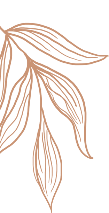 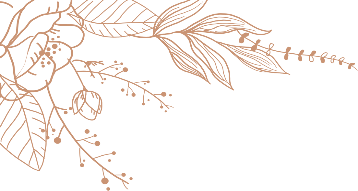 我这一生故事里
有风、有雨、有三餐四季
还有爱你
In the story of my life T
here is wind, there is rain, 
there are three meals and four seasons 
And love you
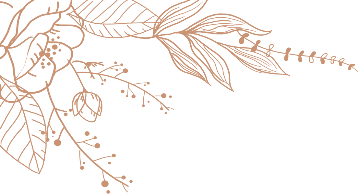 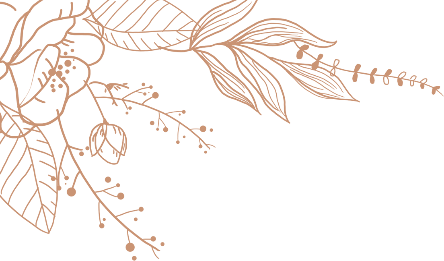 你不在时
白天和黑夜
是分秒不差二十四小时
你在时
有时少些有时多些
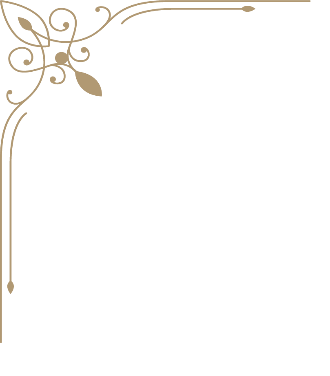 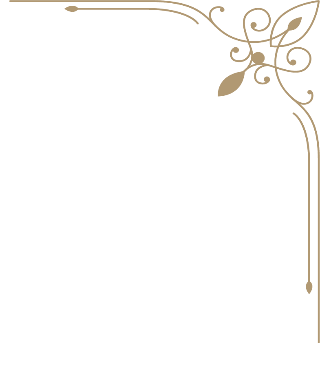 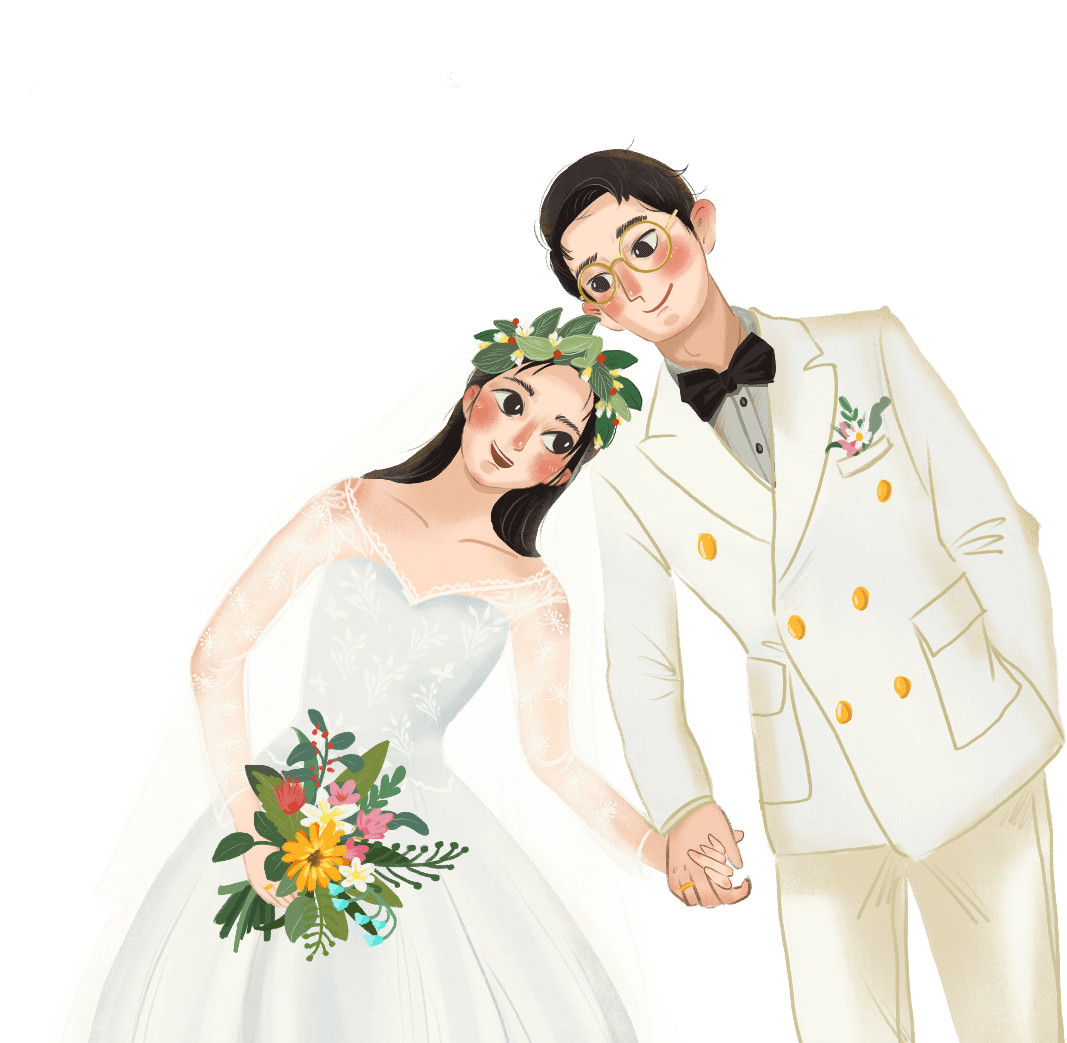 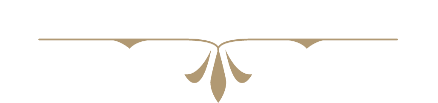 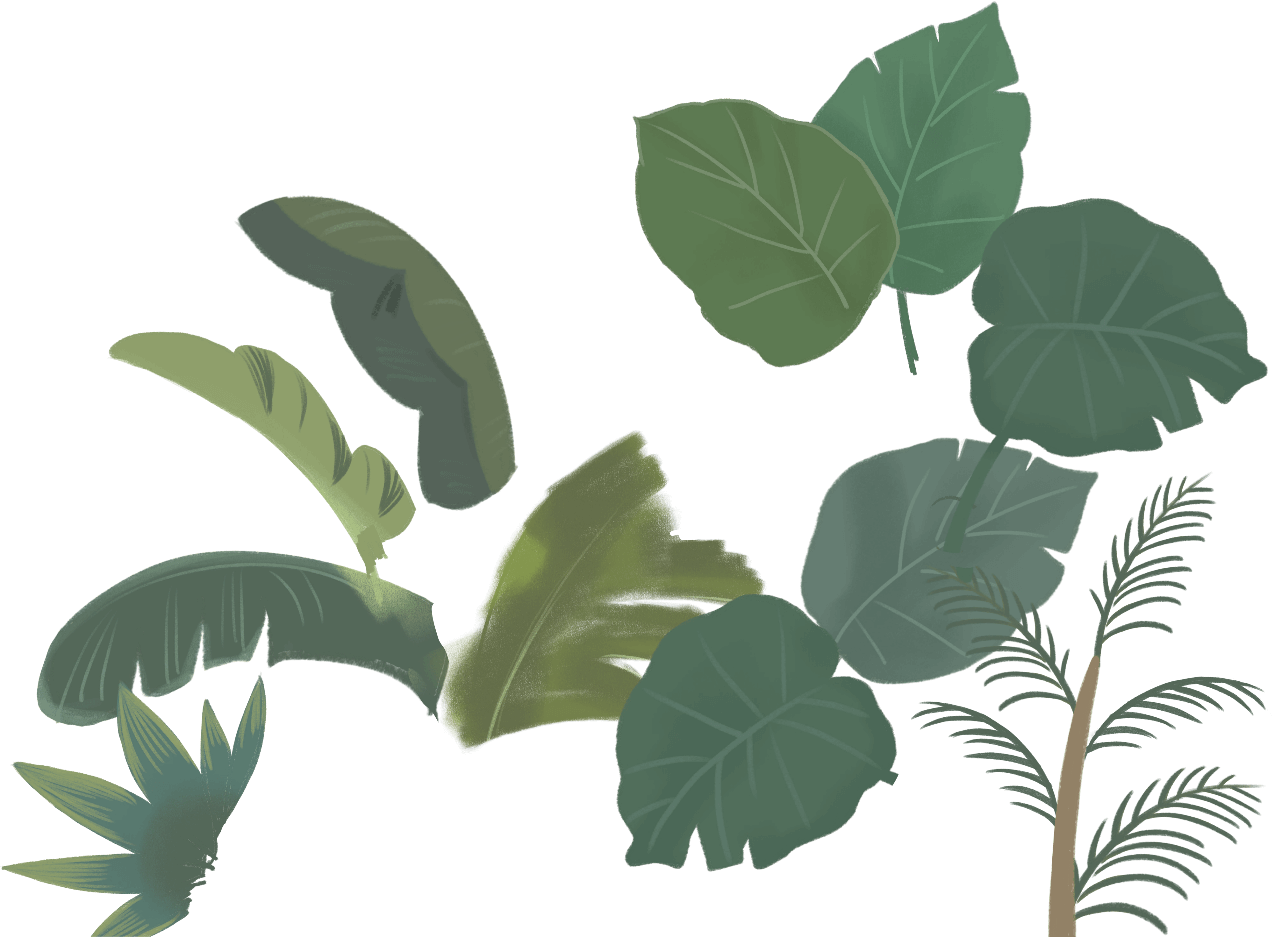 We're married
欢迎您的到来
新郎：帅气
新娘：美丽
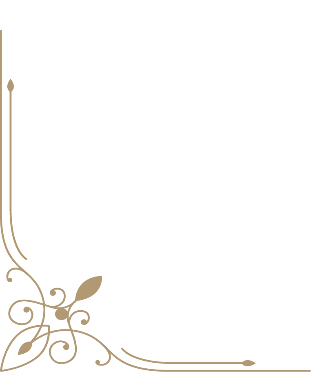 2029.09.12
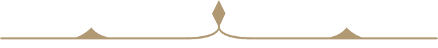 更多精品PPT资源尽在—优品PPT！
www.ypppt.com
PPT模板下载：www.ypppt.com/moban/         节日PPT模板：www.ypppt.com/jieri/
PPT背景图片：www.ypppt.com/beijing/          PPT图表下载：www.ypppt.com/tubiao/
PPT素材下载： www.ypppt.com/sucai/            PPT教程下载：www.ypppt.com/jiaocheng/
字体下载：www.ypppt.com/ziti/                       绘本故事PPT：www.ypppt.com/gushi/
PPT课件：www.ypppt.com/kejian/
[Speaker Notes: 模板来自于 优品PPT https://www.ypppt.com/]